Участие родителей в жизни детского сада
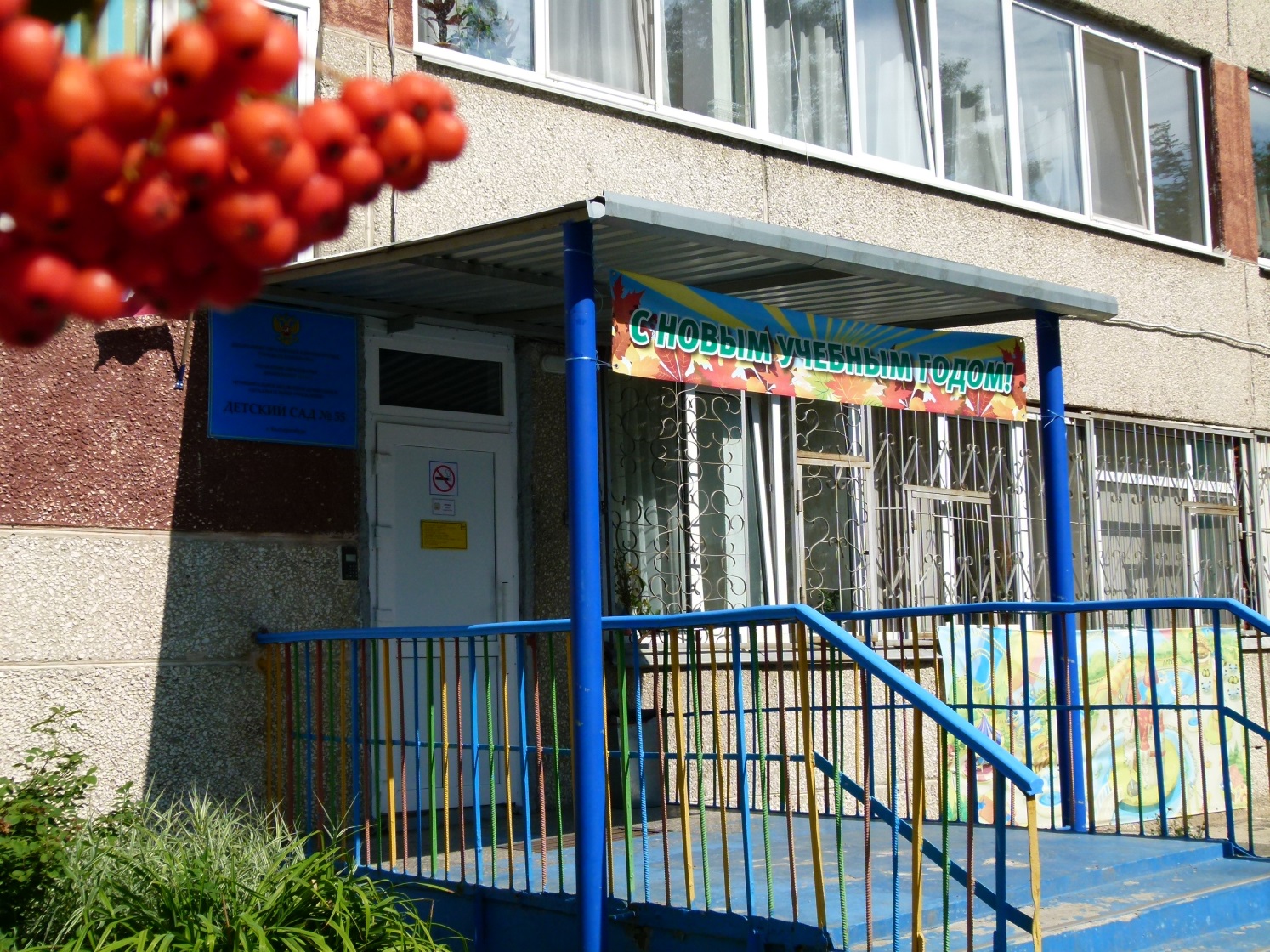 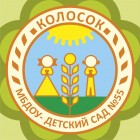 Взаимодействие  с родителями
«Надо сделать так, чтобы детский сад не подменял родителей, не отторгал их от детей, а соединил их друг с другом, давая возможности для их богатого и тонкого общения и взаимодействия».
                                                                                        Л.А. Никитина
Задачи:
 установить партнерские отношения с семьей ребенка, объединить усилия для развития и воспитания детей, создать атмосферу общности интересов, эмоциональной поддержки, любви и заботы; 
 учить родителей жить и быть счастливыми вместе с детьми в современных условиях социума; 
 способствовать улучшению детско-родительских отношений, через внедрение проектной деятельности;  
 изучить и обобщить лучший опыт семейного воспитания.
1.Благоустройсво территории
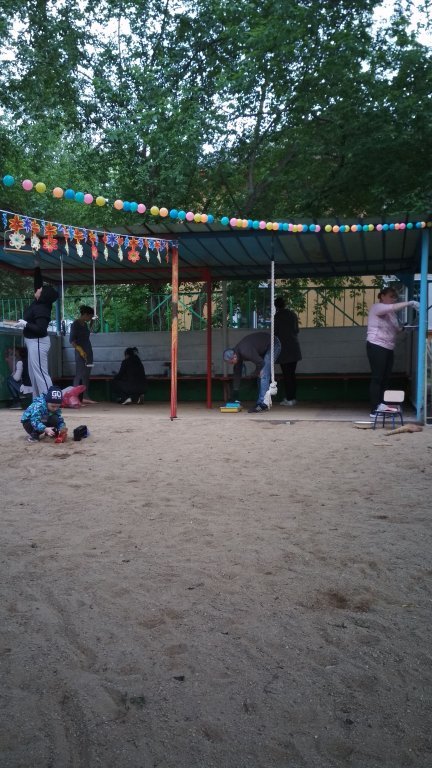 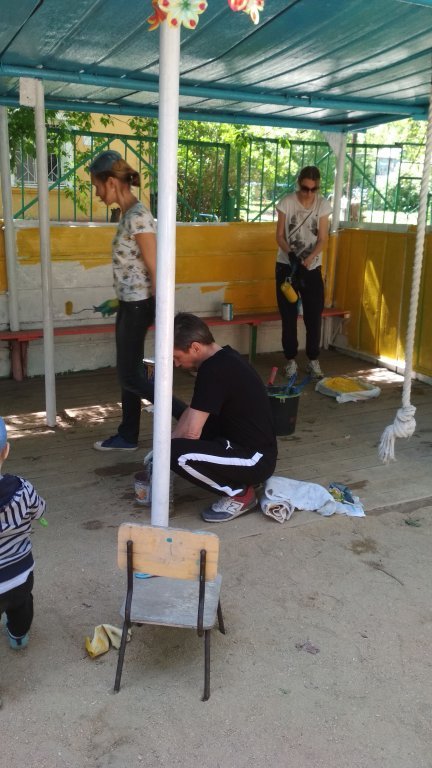 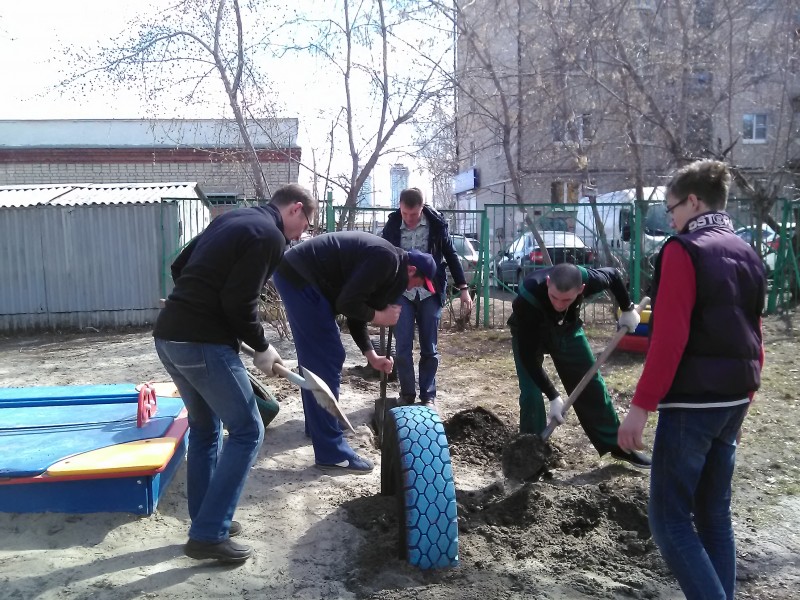 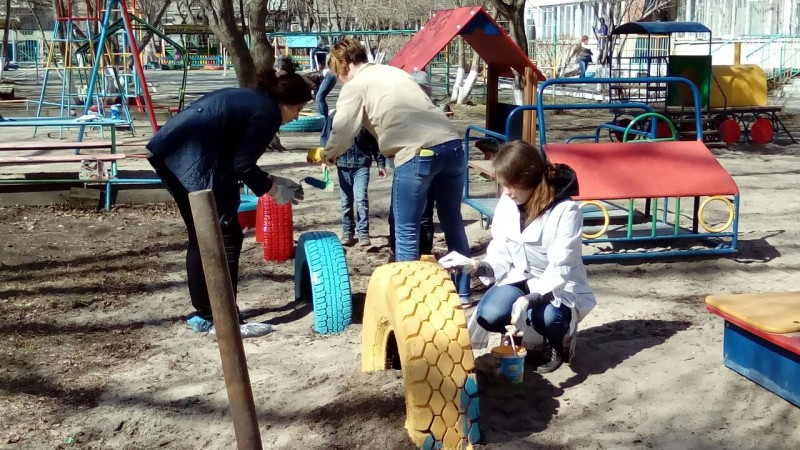 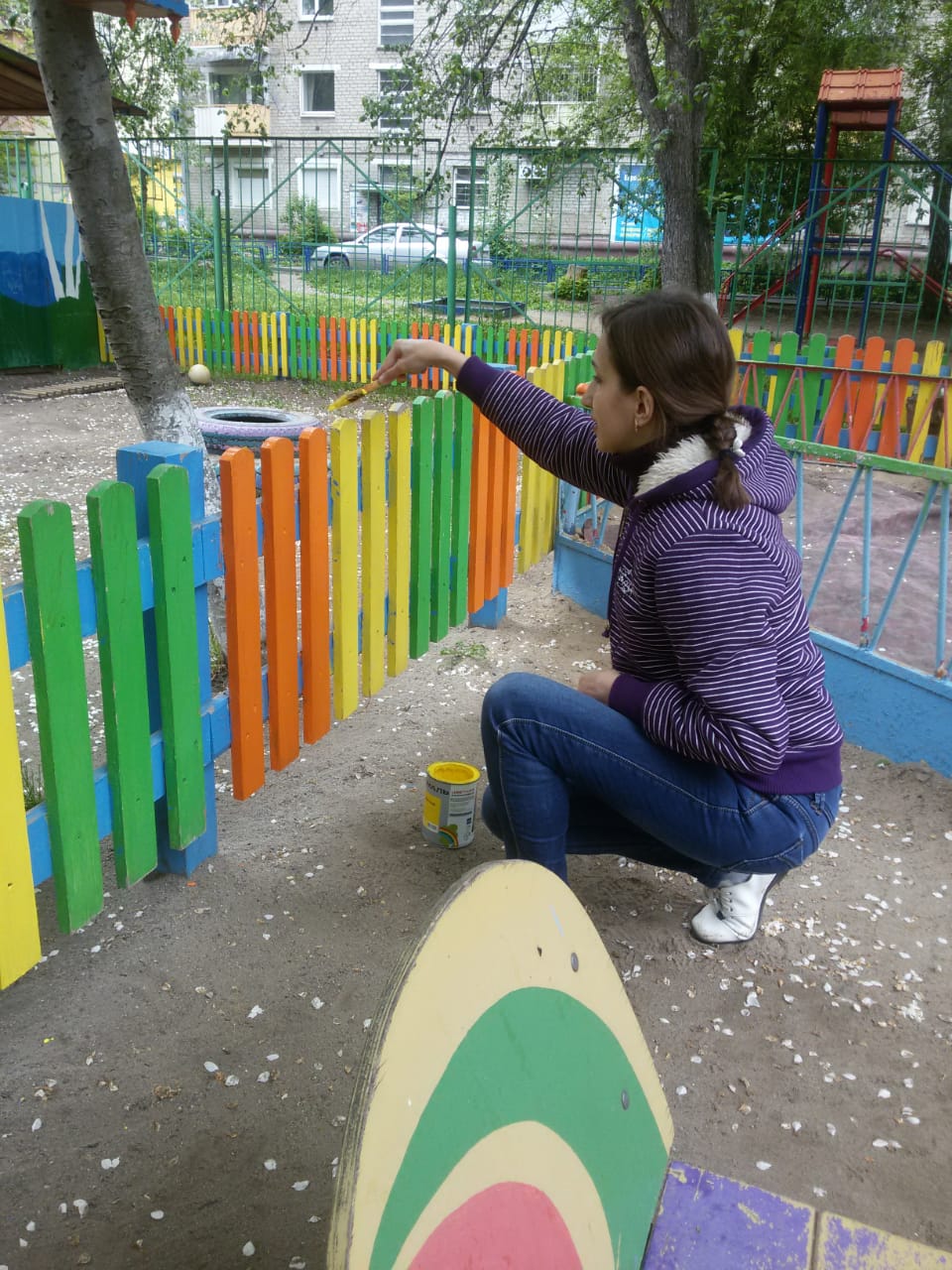 2. проектная деятельность
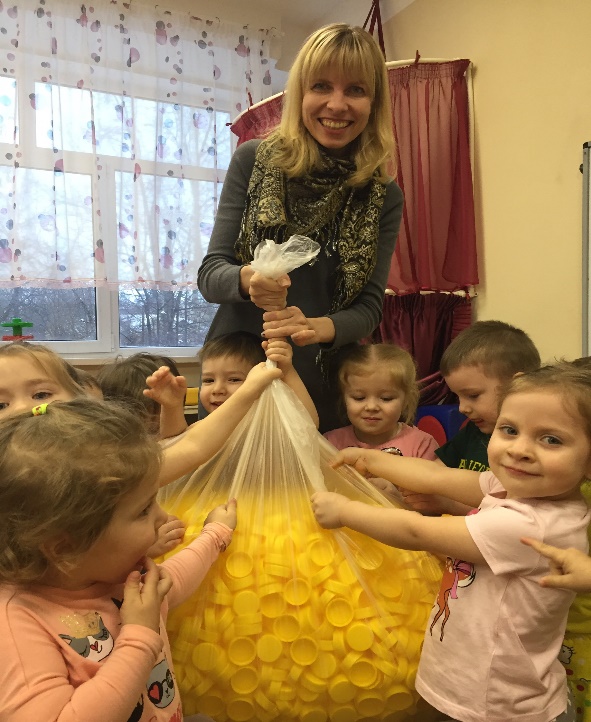 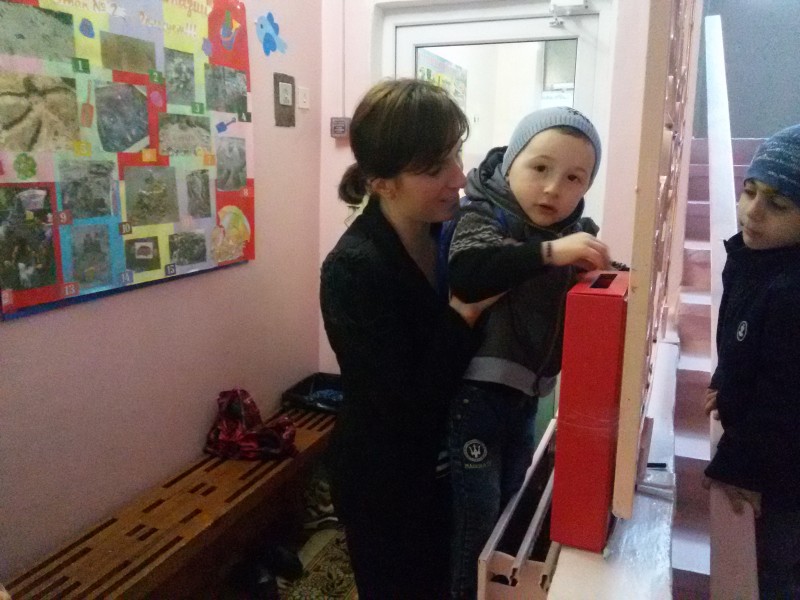 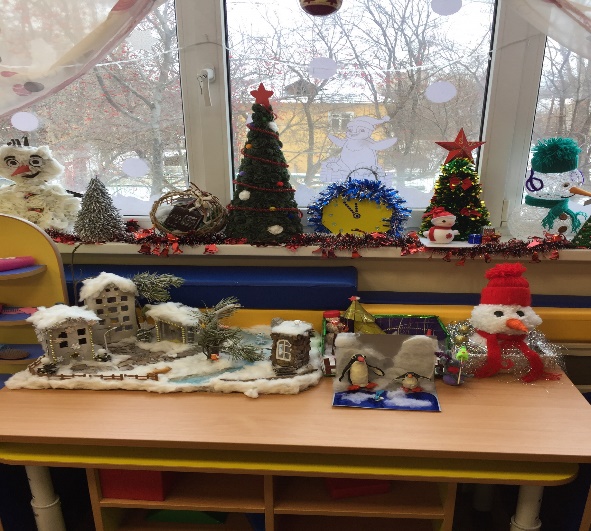 3.Творческое взаимодействие
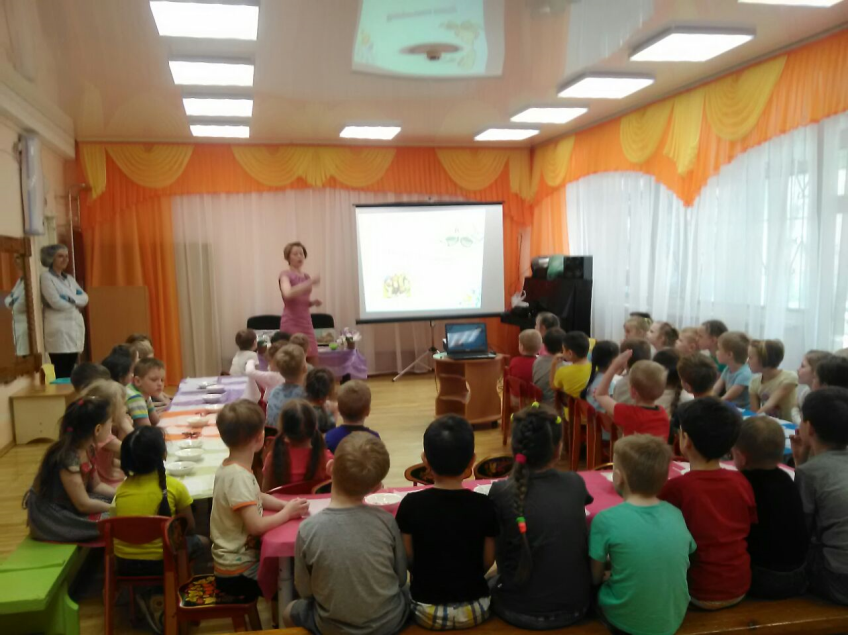 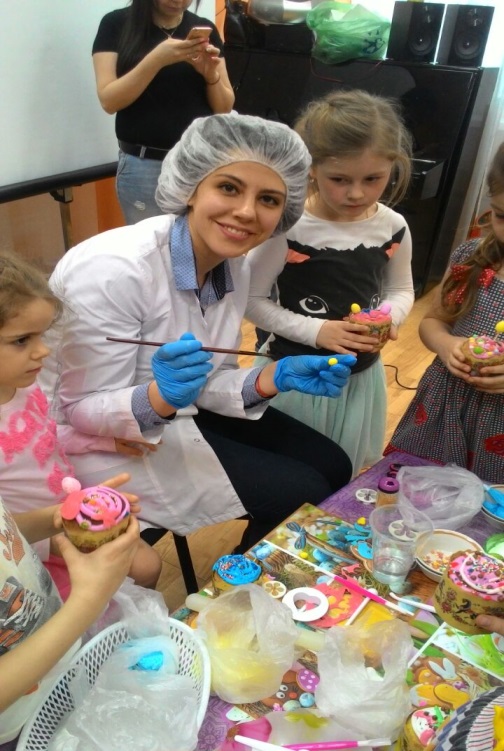 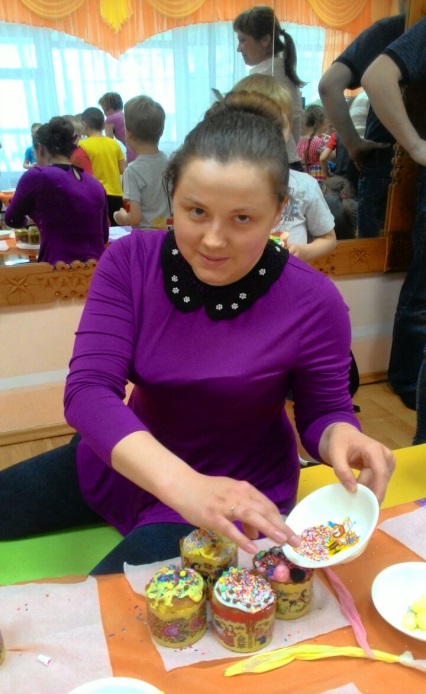 Мастер-класс 
«Пасхальный кулич»
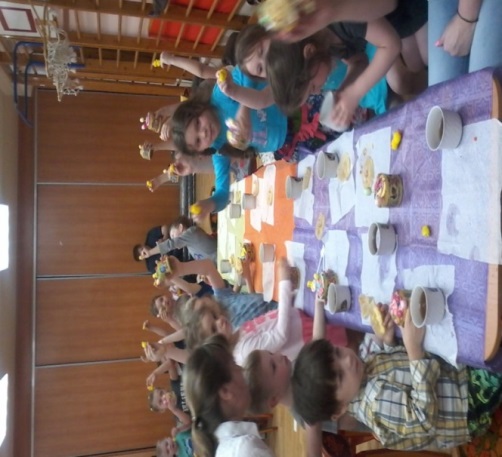 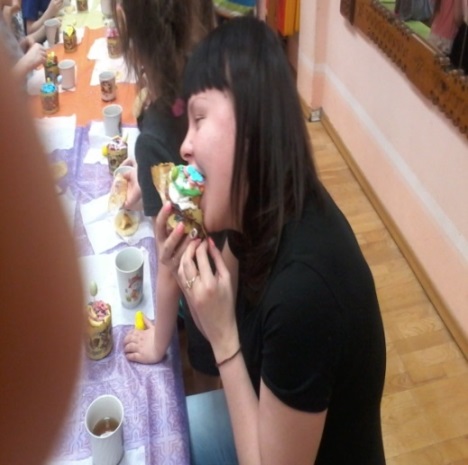 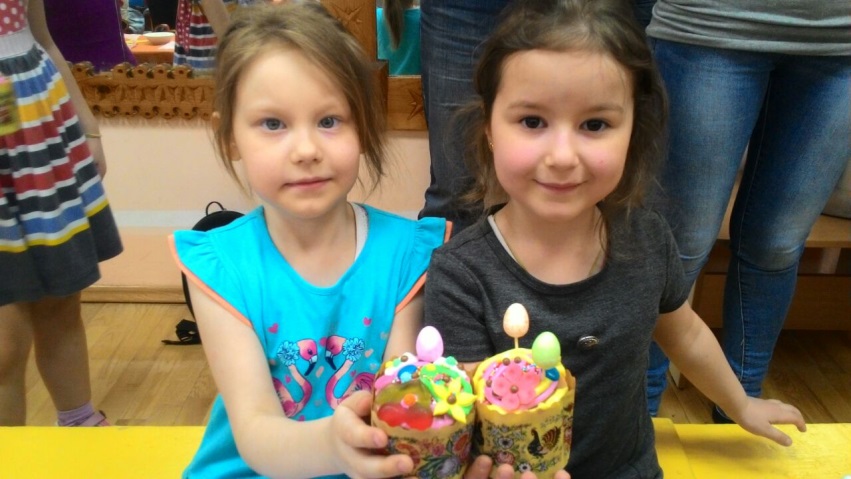 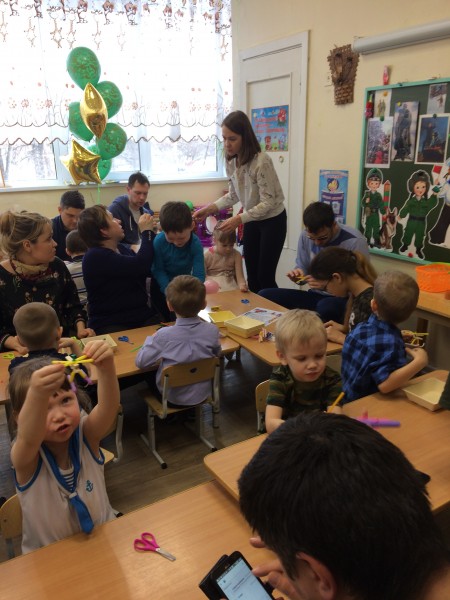 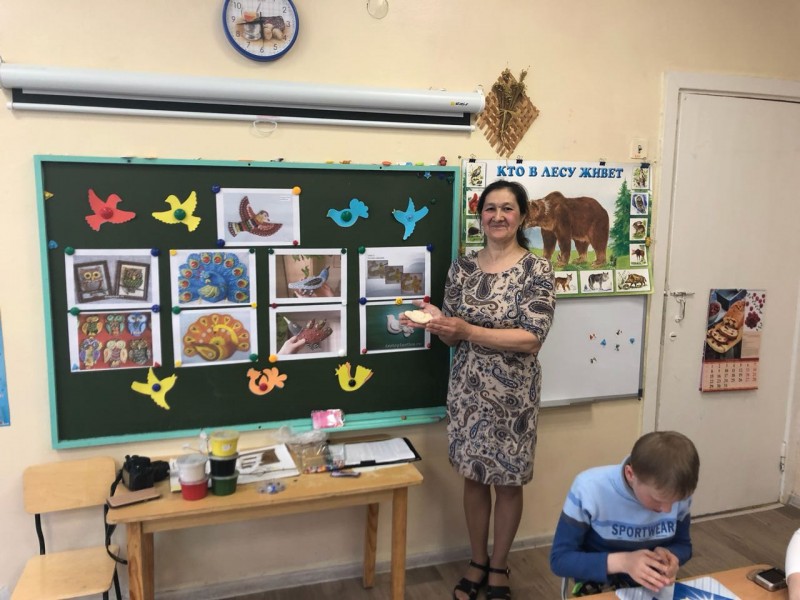 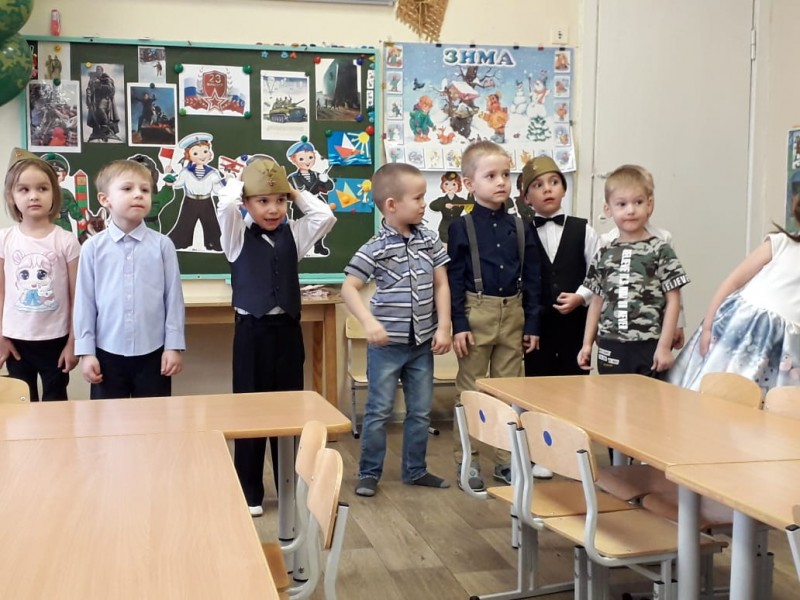 Мастер- класс«Самолёты-вертолёты»
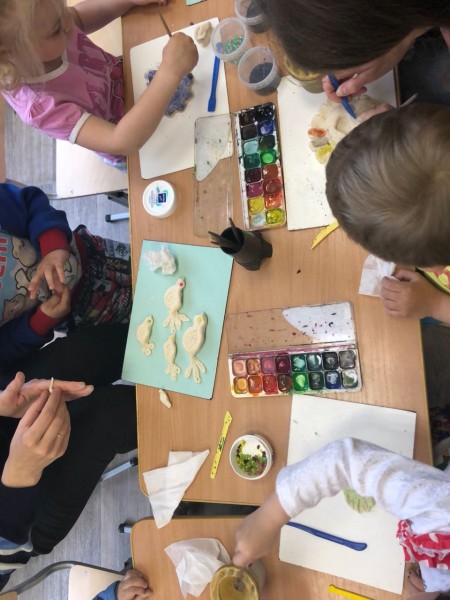 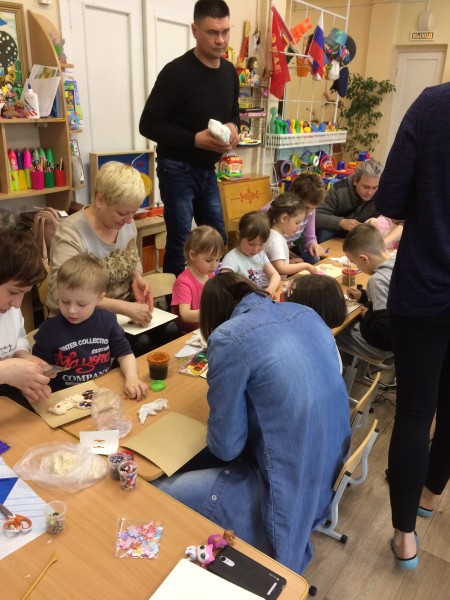 Мастер-класс «Птица - счастья»
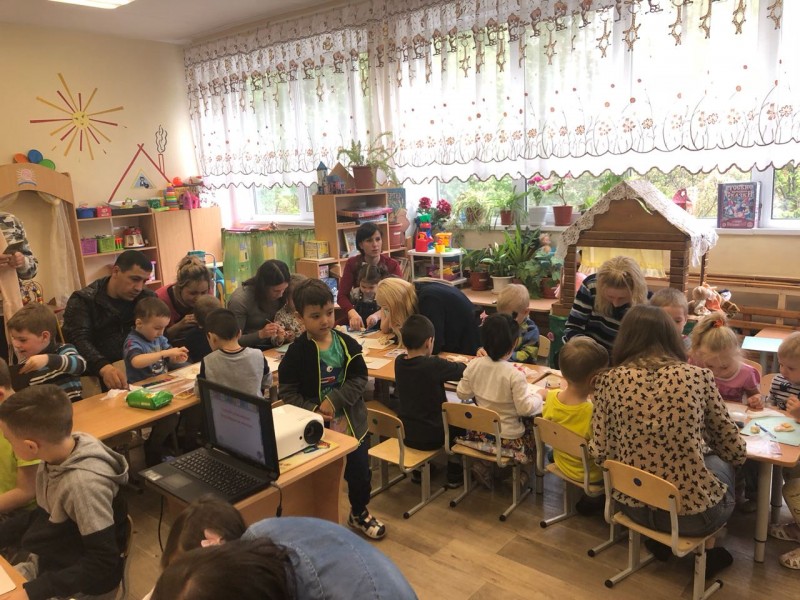 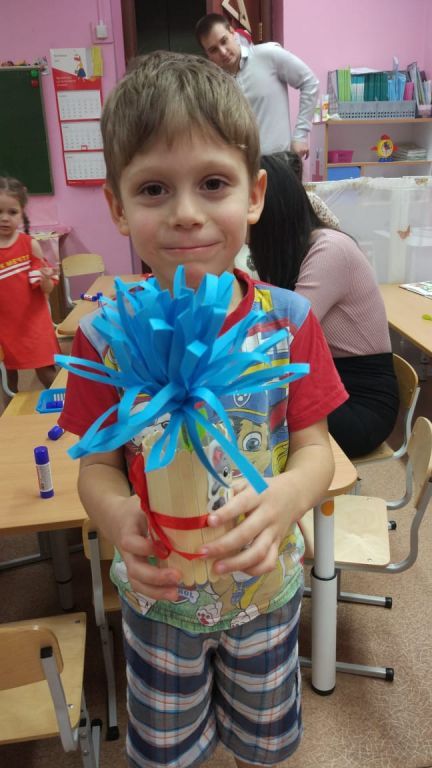 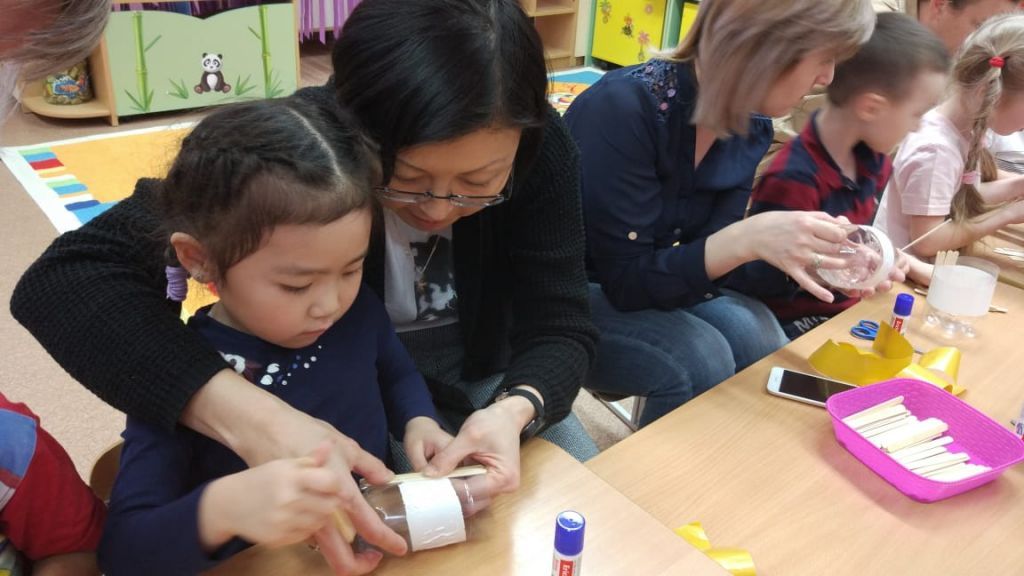 Мастер-класс «Наши руки не для скуки»
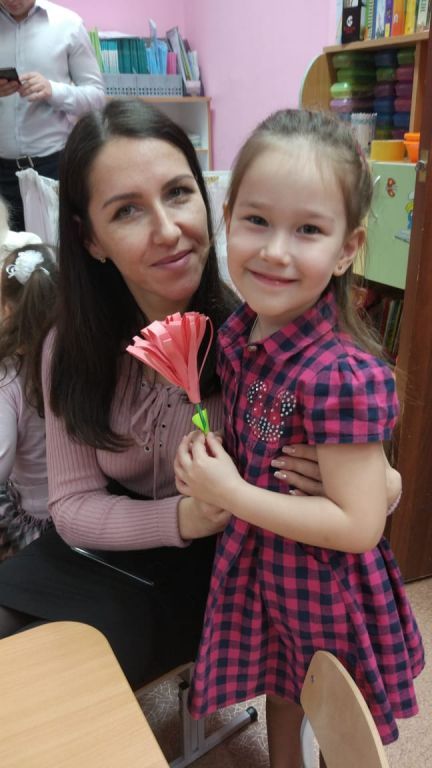 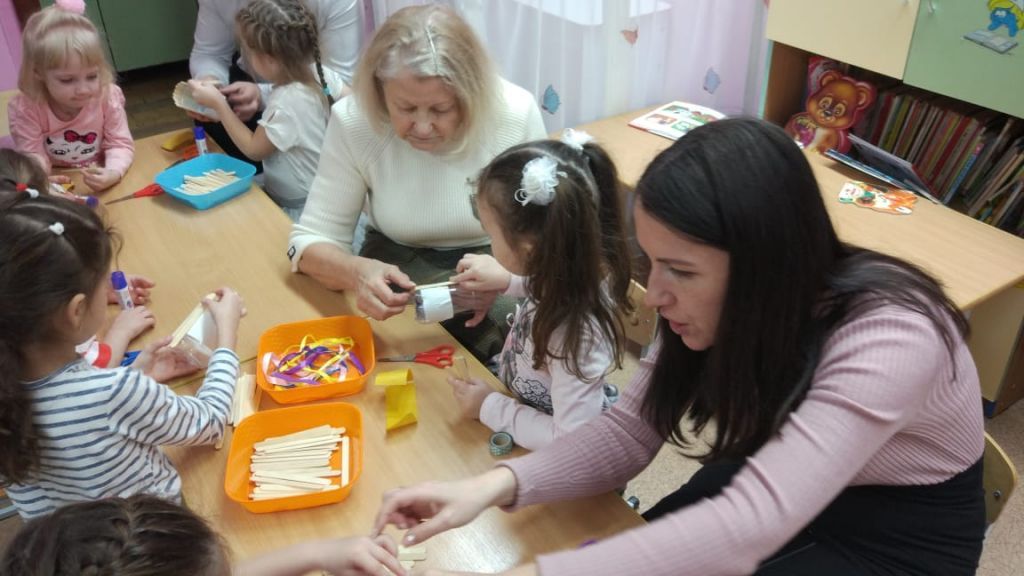 4. Участие во всероссийских конкурсах                                    «Гирлянда Дружбы»
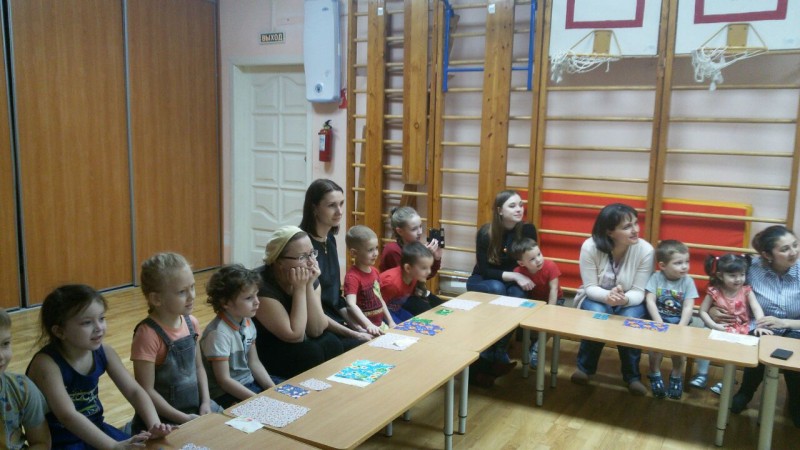 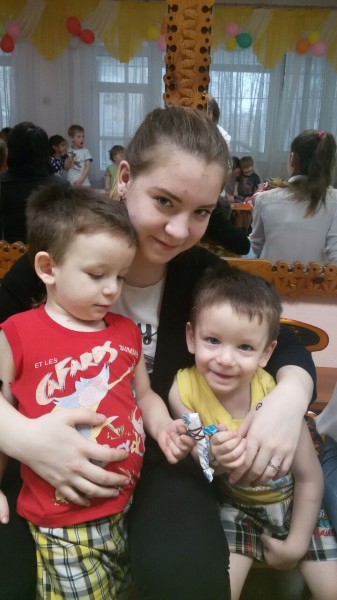 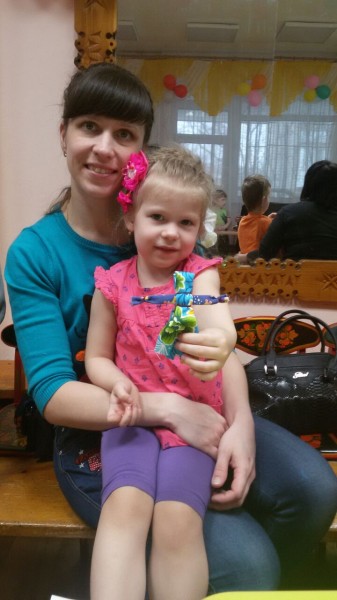 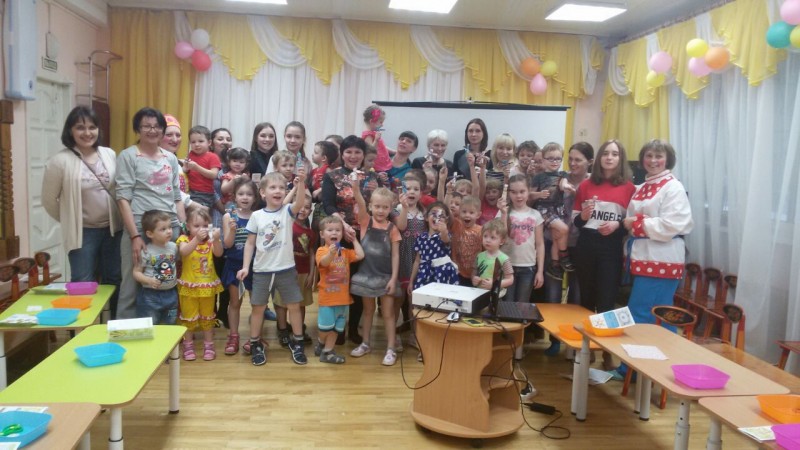 5.Мероприятия детского сада
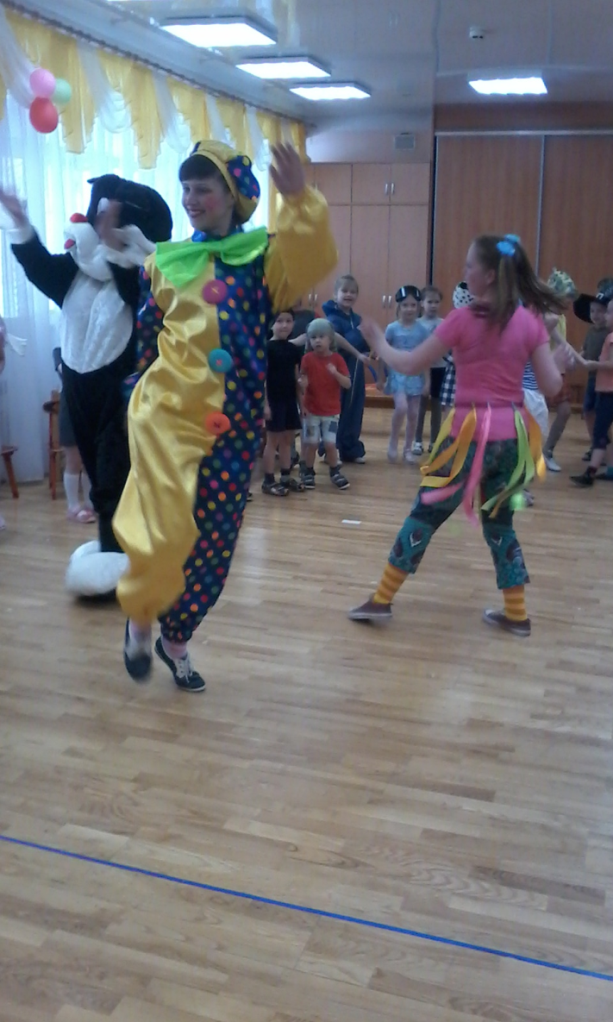 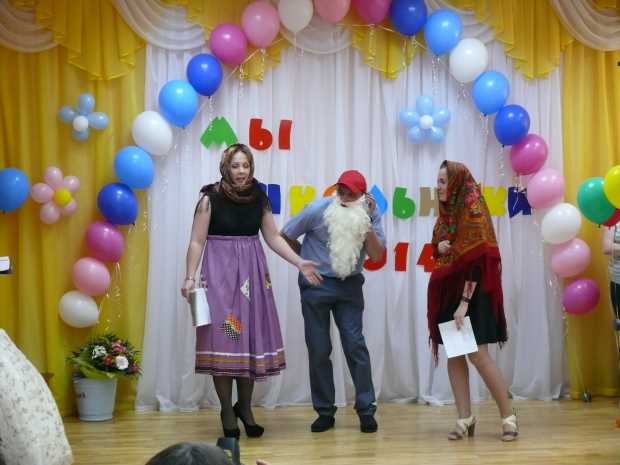 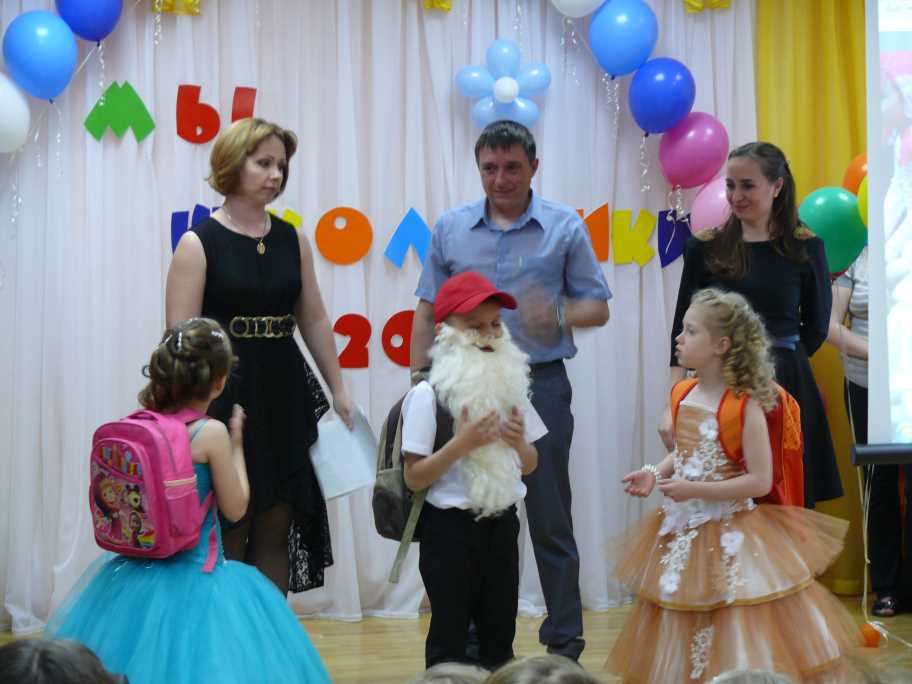 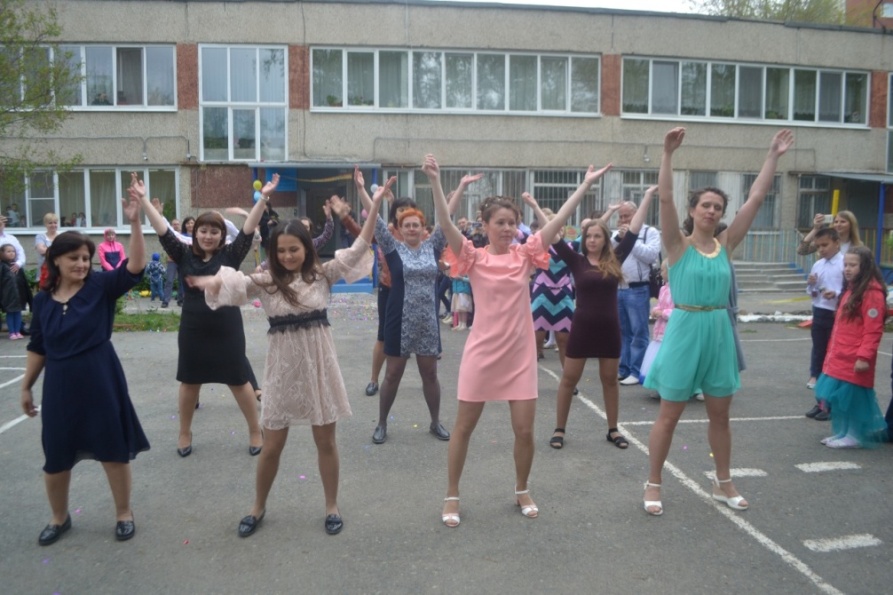 6. Спортивные праздники.
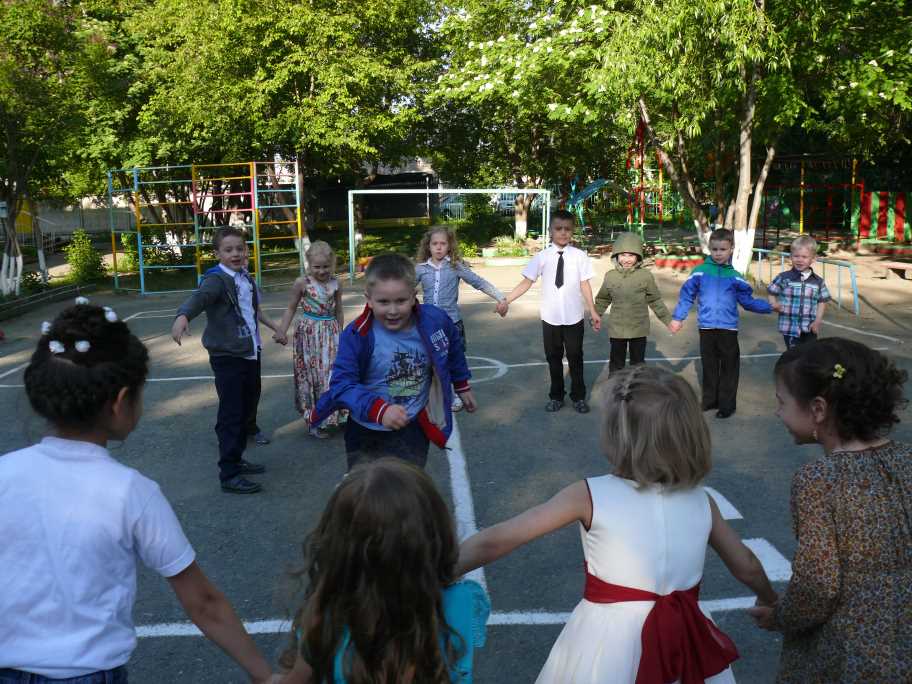 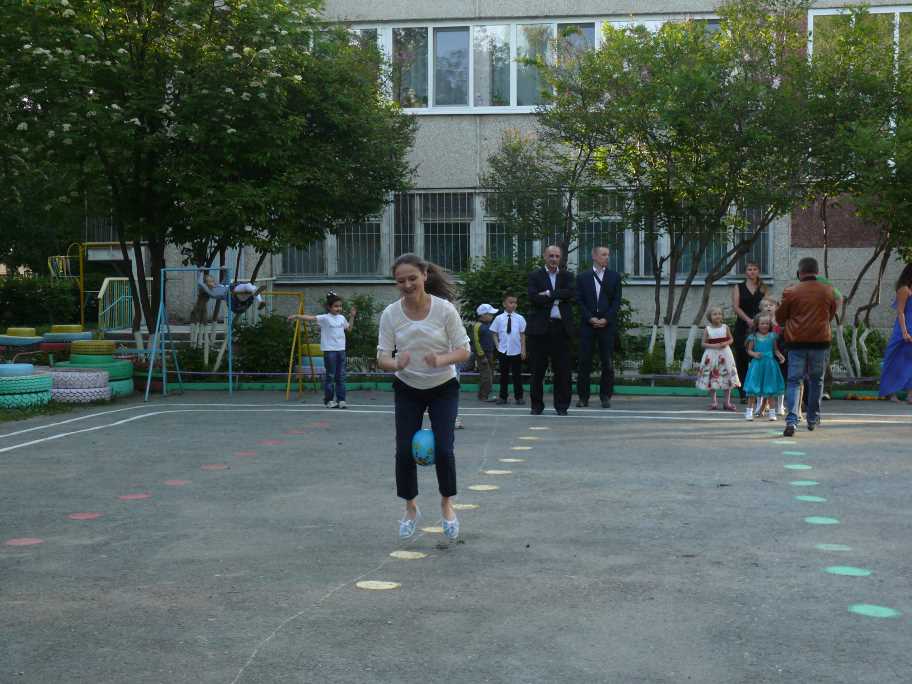 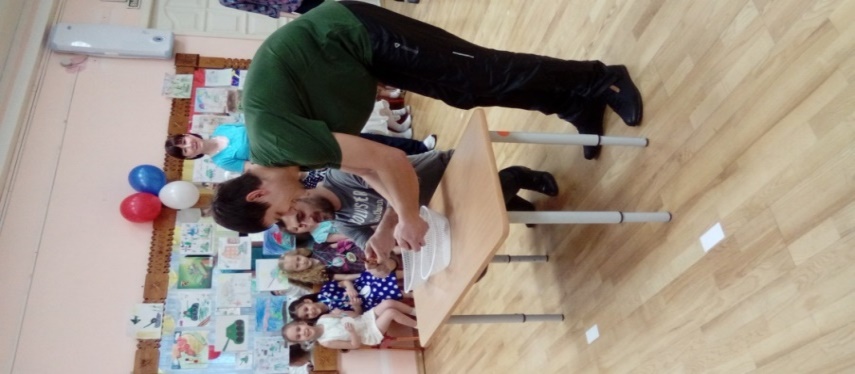 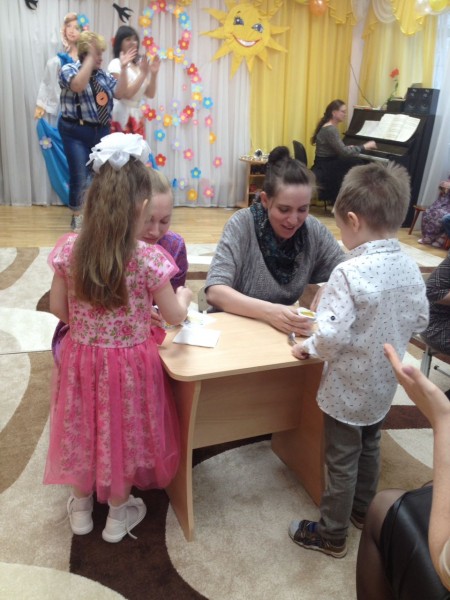 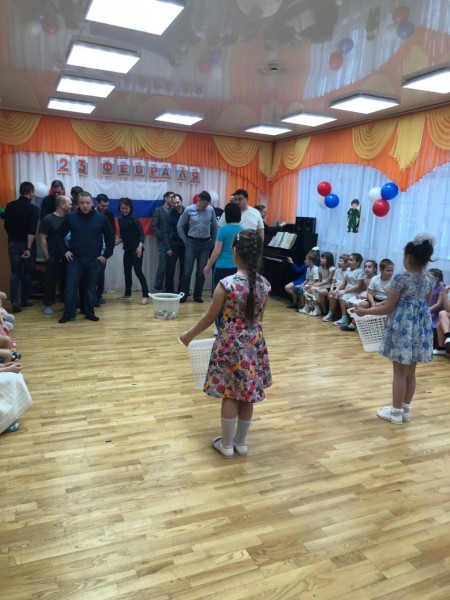 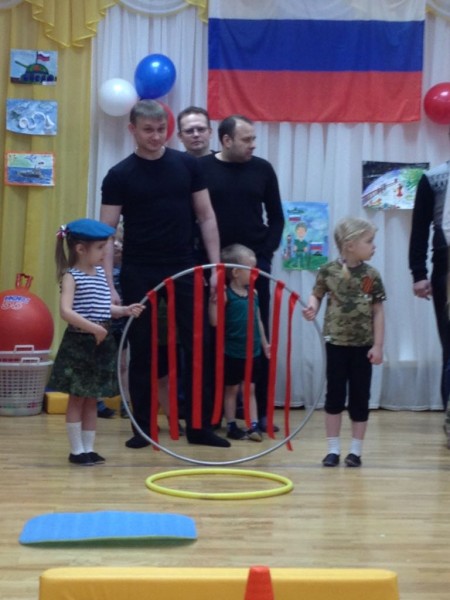 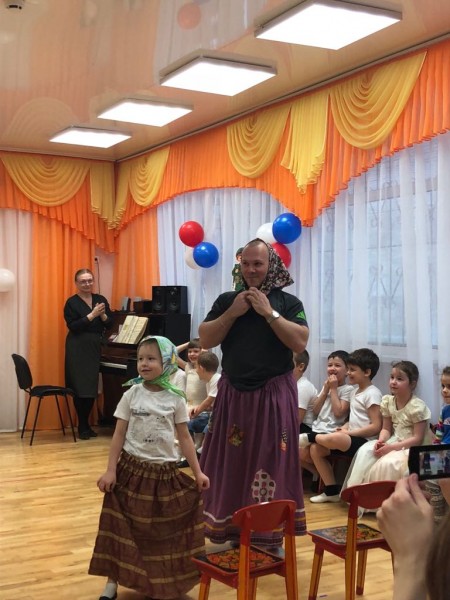 7. Прогулки «Выходного дня»
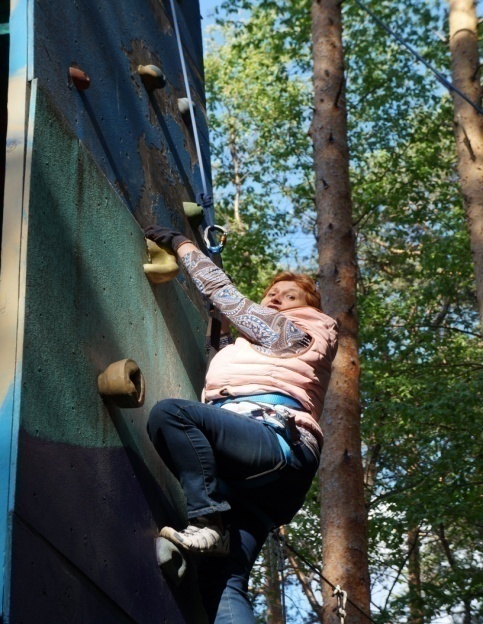 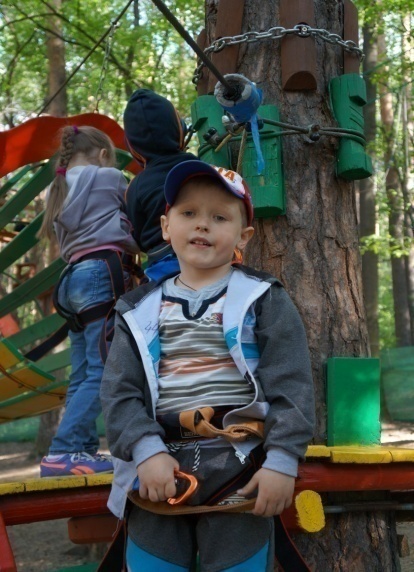 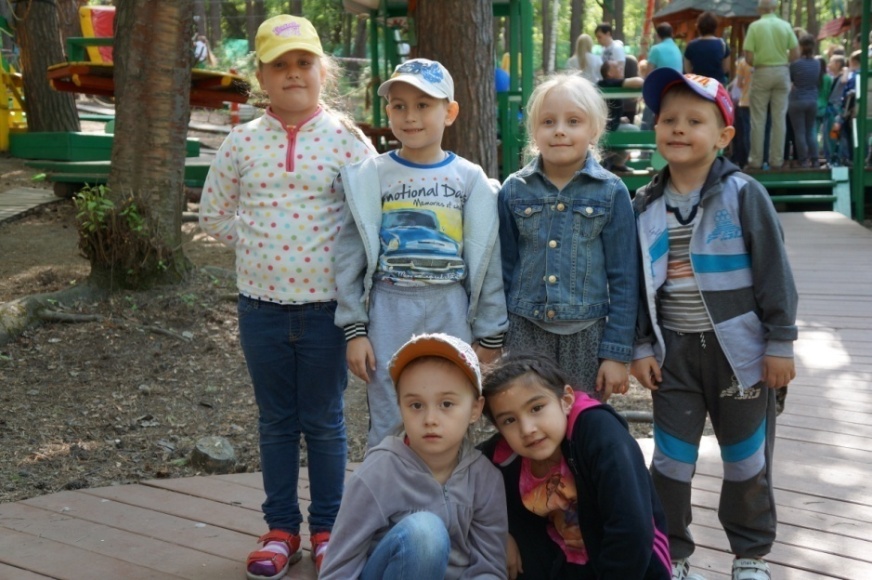 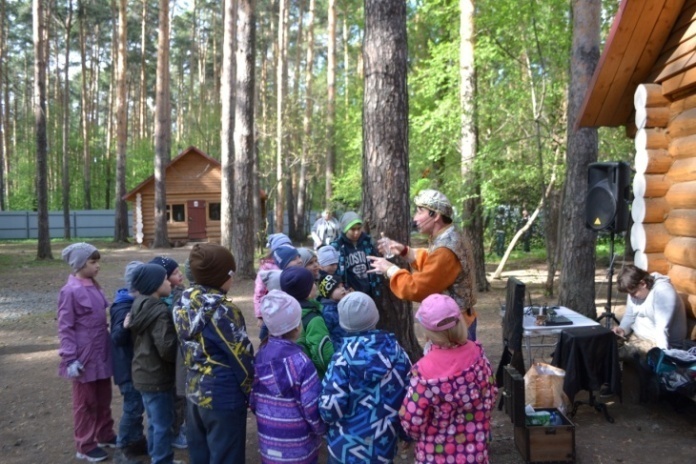 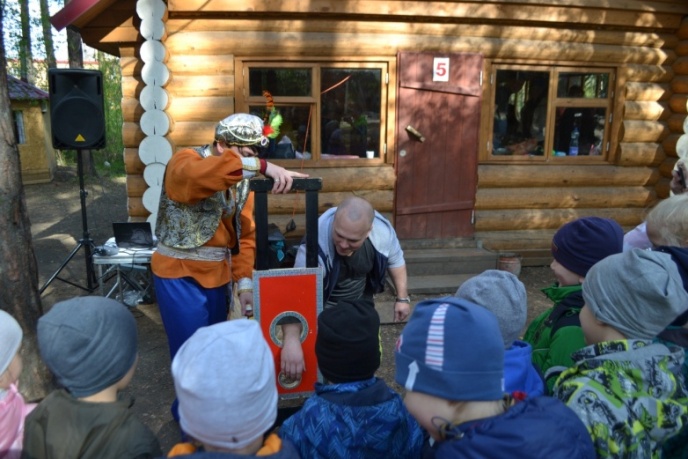 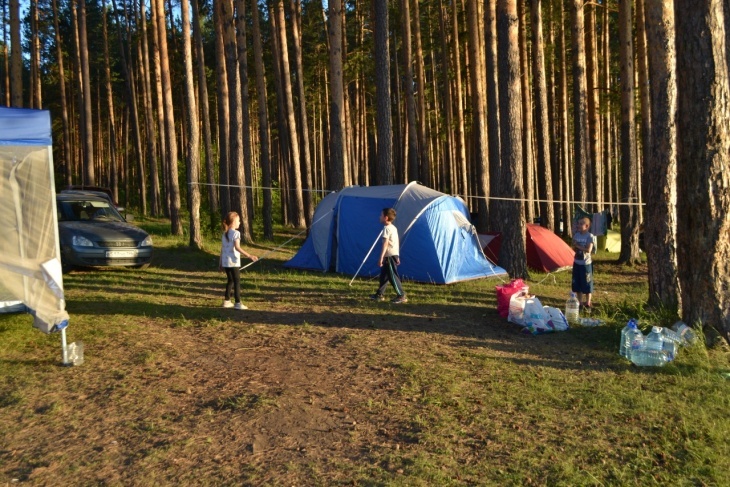 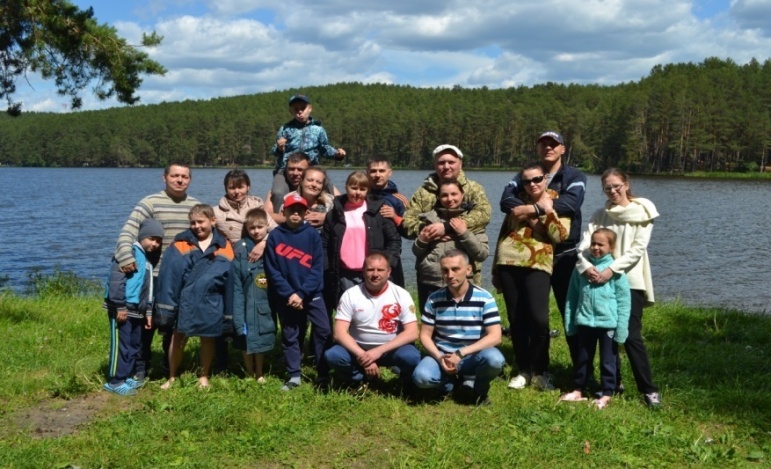 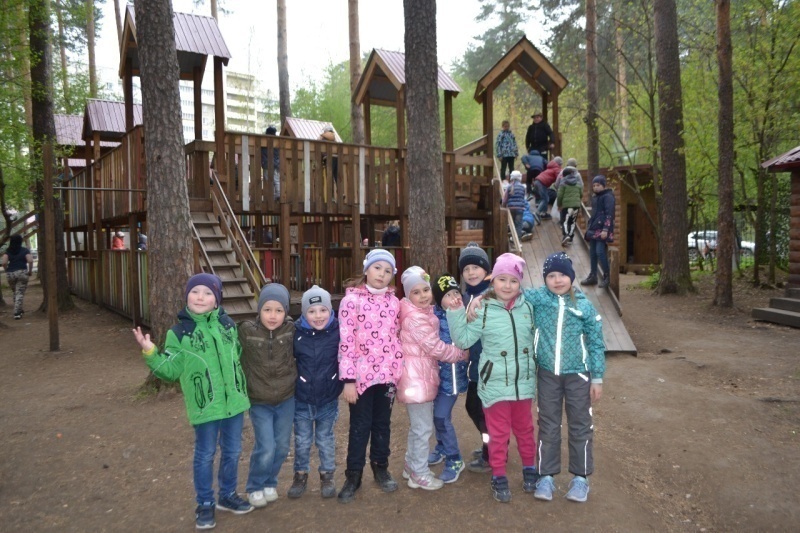 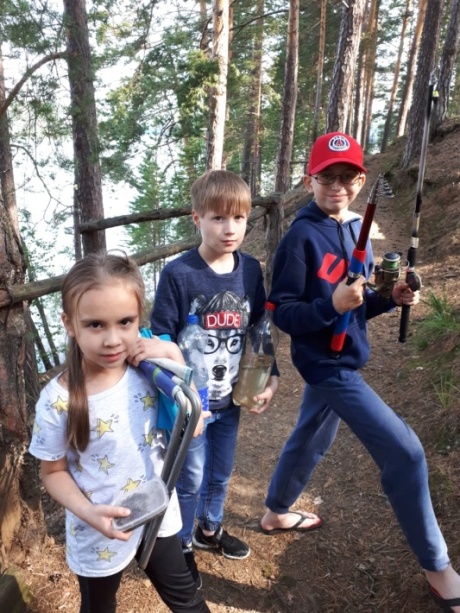 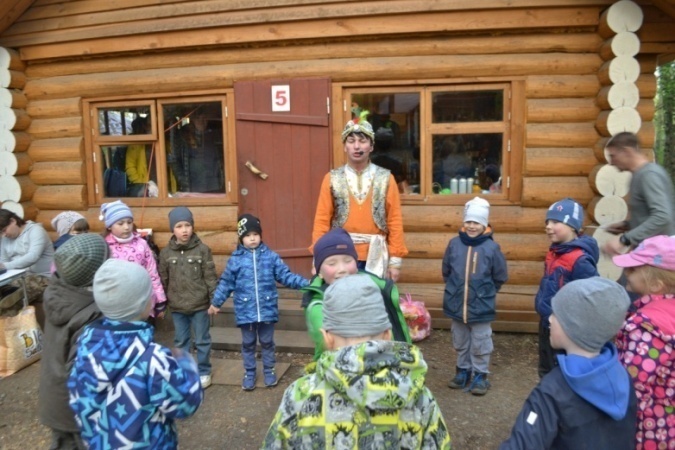